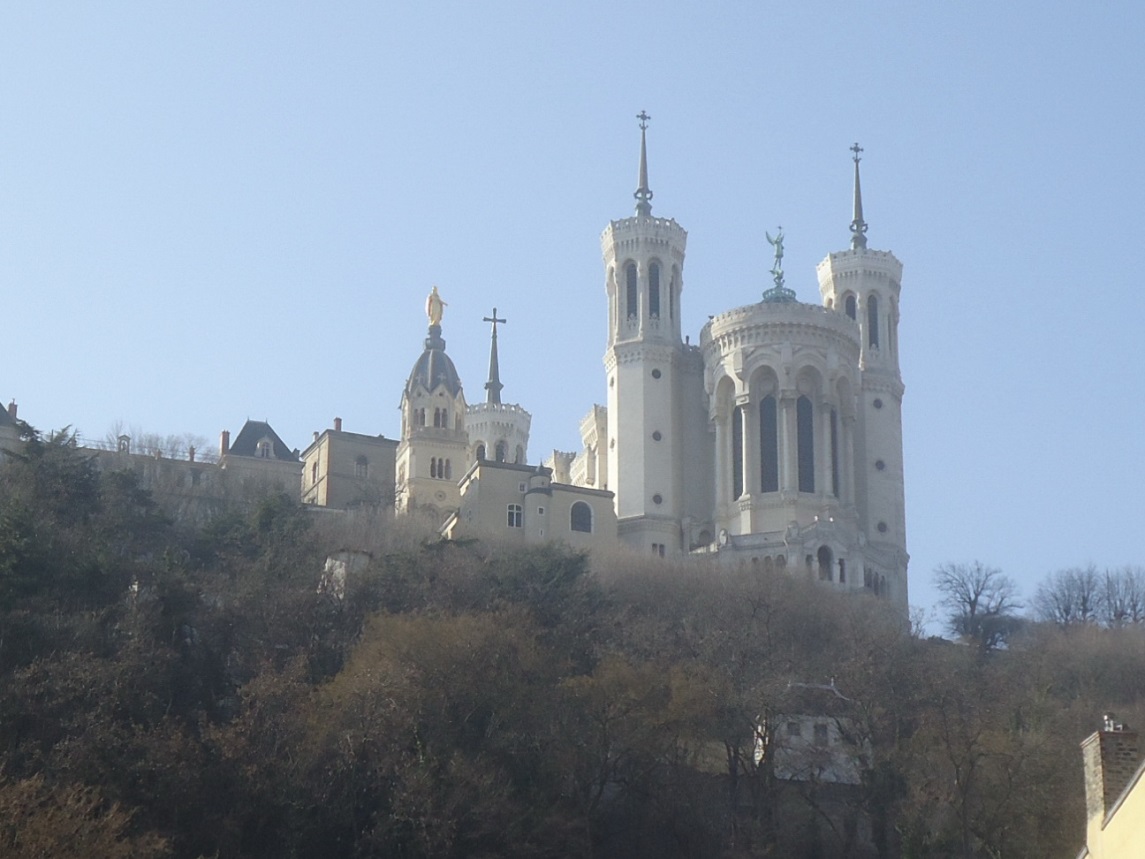 En camino al Bicentenario Marista.
CON MARÍA,
PARA UN NUEVO COMIENZO.

FOURVIÈRE: PROMESA RENOVADA.
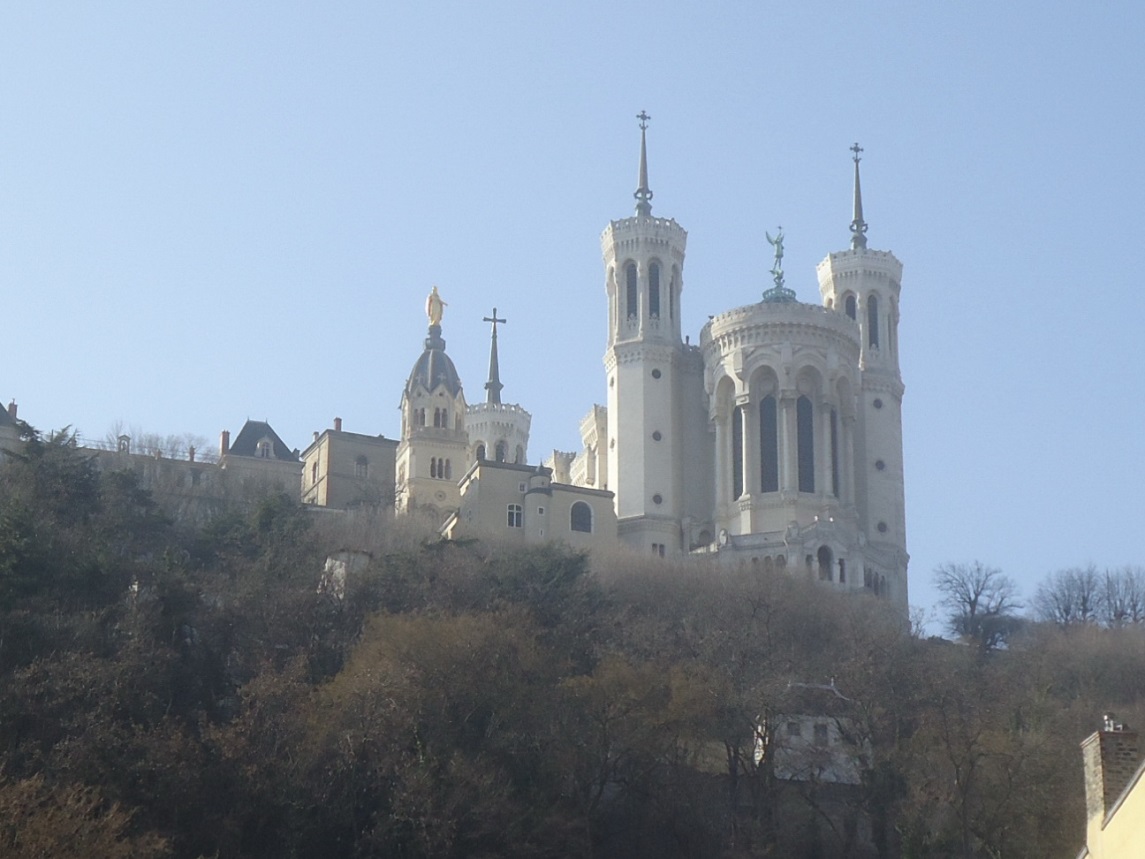 En camino al Bicentenario Marista.
Experiencia de retiro para la comunidad.
Un regalo del Espíritu de Dios:
FOURVIÈRE, inspiración para…
UNA NUEVA RELACIÓN, DE COMUNIÓN, ENTRE LAICOS, LAICAS Y HERMANOS.
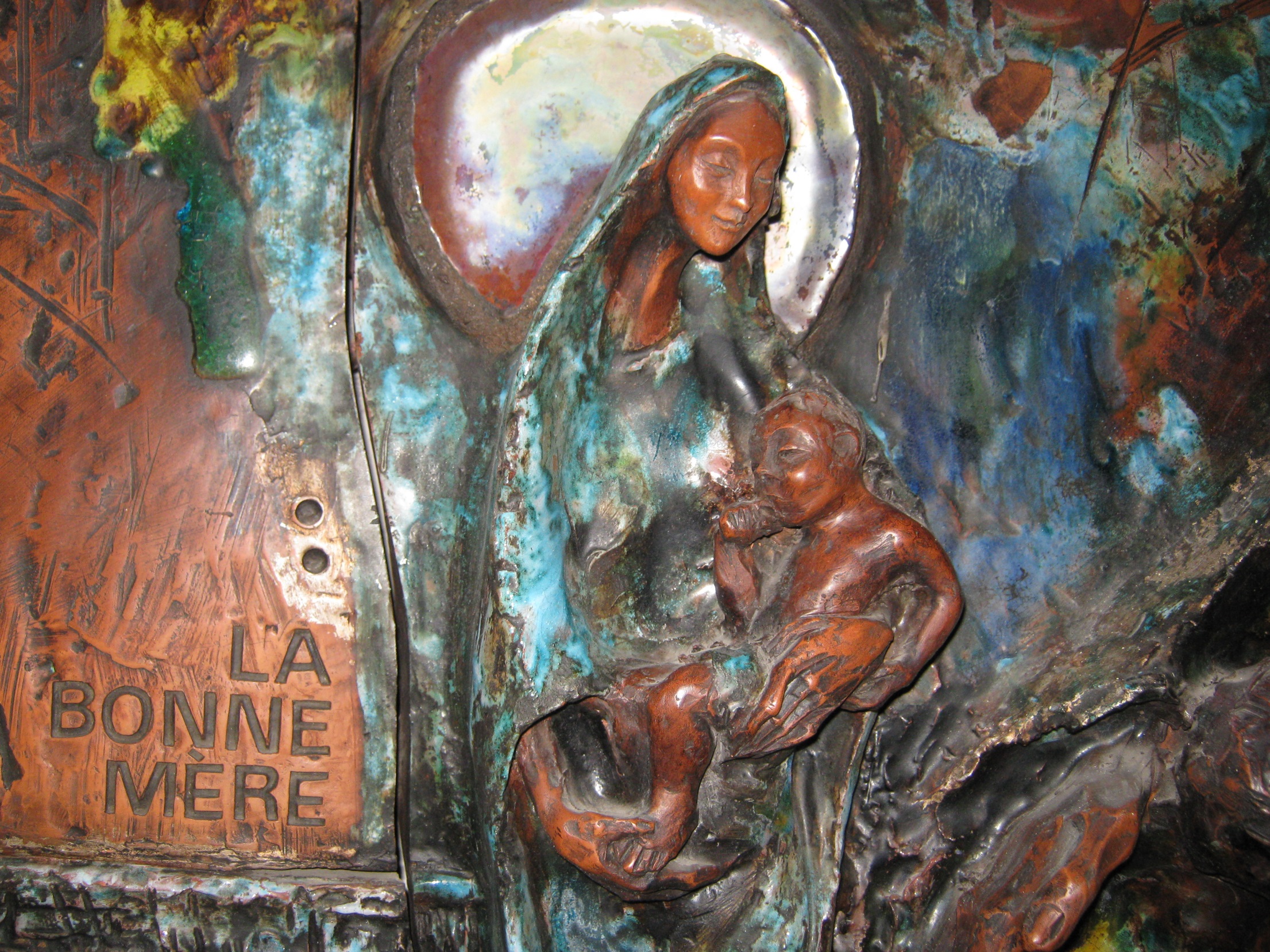 ESPÍRITU DE DIOS

Espíritu de Dios, toma mi vida;
toma mi alma; toma mi ser. (2)

Ven, lléname;
con tu presencia lléname,
con tu poder lléname;
con tu bondad. (2)

Si Dios no vive en mí,
vivo sin rumbo,
vivo sin calma, vivo sin luz. (2)
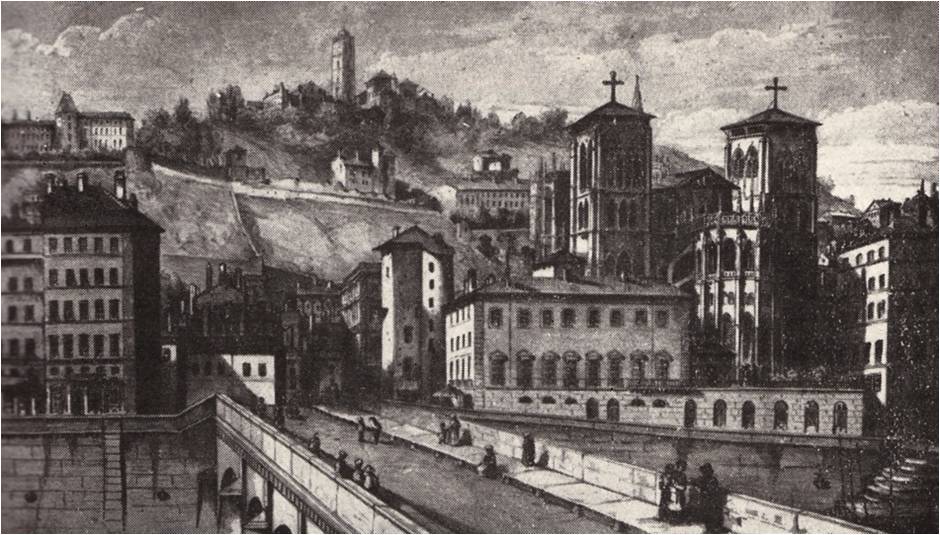 El 23 de julio de 1816, al día siguiente de su ordenación, un grupo de jóvenes presbíteros, llenos de ilusión, se encamina hacia el Santuario de Fourvière, en Lyon. 

A los pies de Nuestra Señora hacen su promesa de constituir la Sociedad de María.
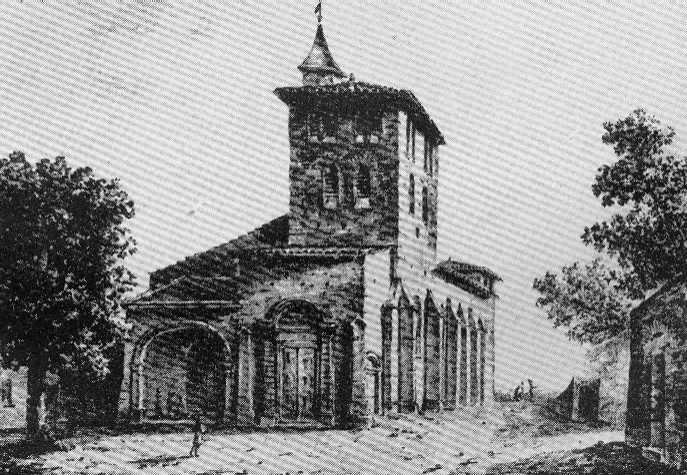 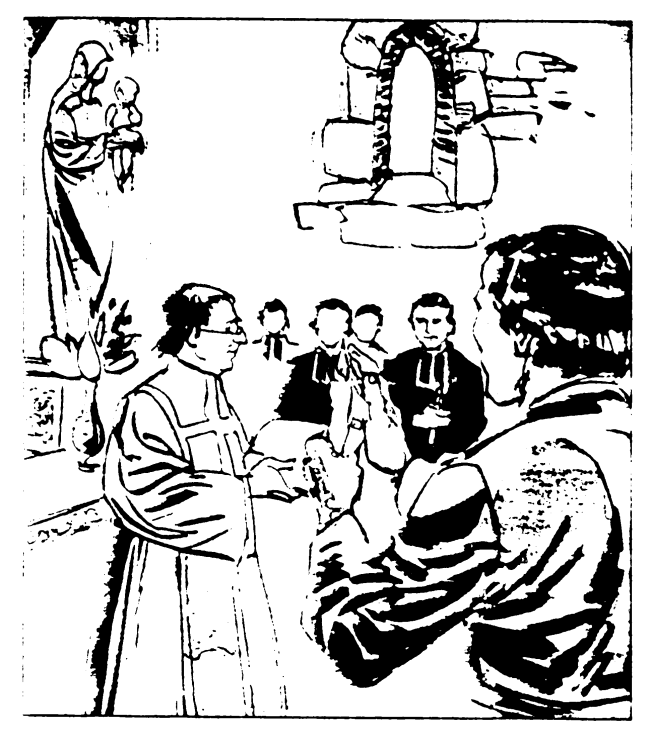 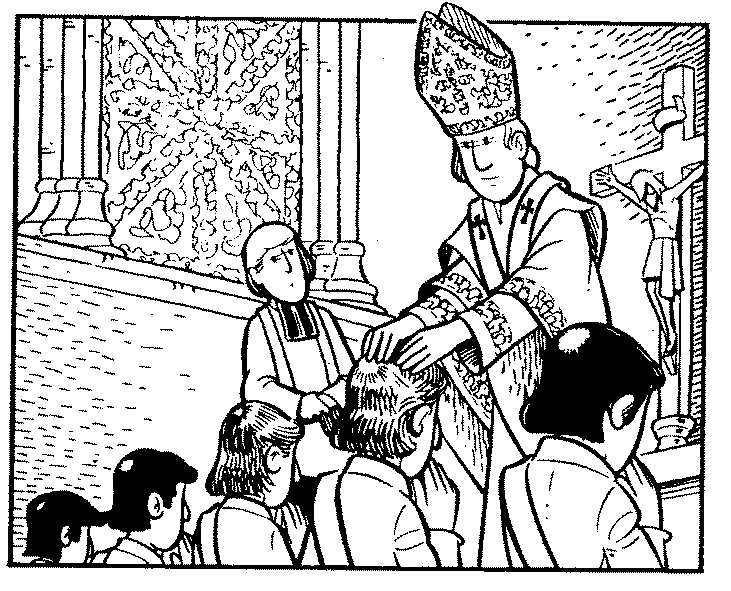 Nosotros, los infrascritos, queriendo trabajar en la mayor gloria de Dios y de María, Madre de Nuestro Señor Jesucristo, afirmamos y manifestamos que tenemos sincera intención y firme voluntad de consagrarnos, cuando llegue el momento oportuno, a la fundación de la piísima congregación de los Maristas.
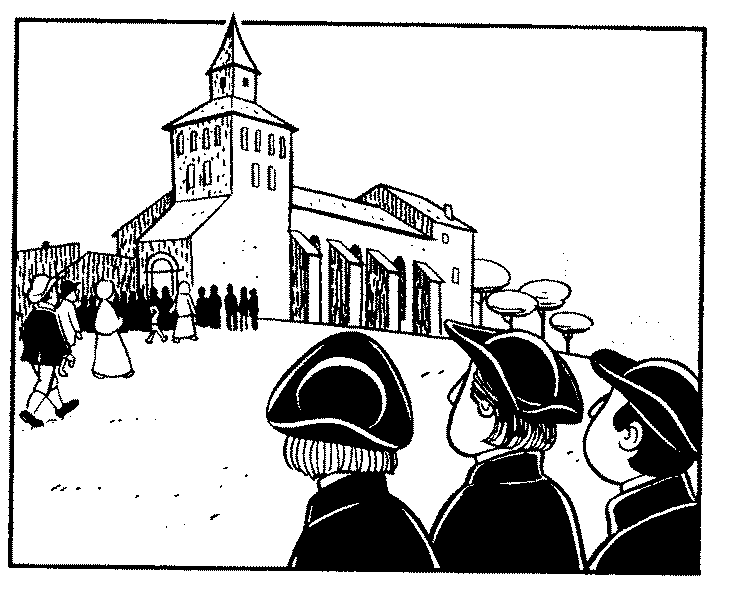 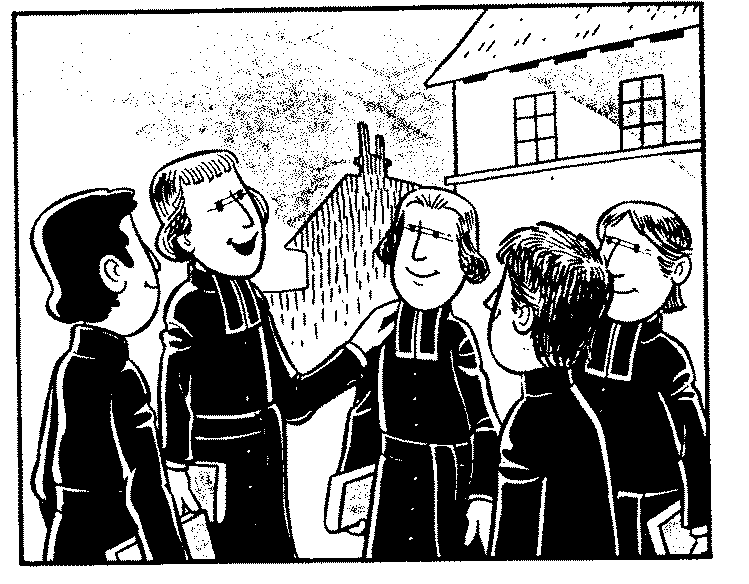 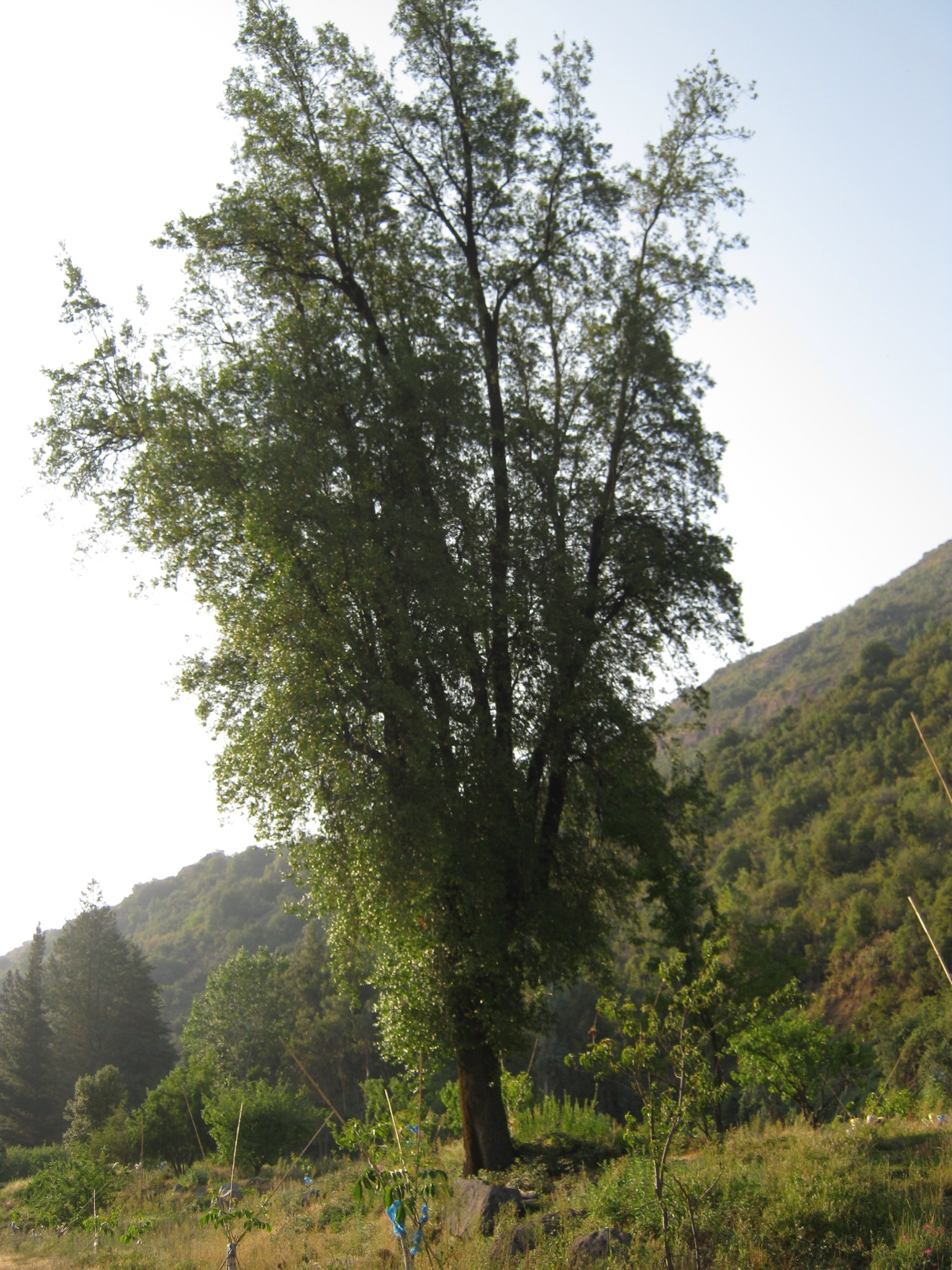 Desde el inicio, los primeros maristas imaginan la Sociedad de María como un gran árbol con diferentes ramas: religiosos sacerdotes, religiosos hermanos, religiosas y laicos.

El proyecto no obtuvo el reconocimiento eclesial en aquel entonces; quizás la coyuntura histórica no era la adecuada.
Hoy día, las circunstancias son muy distintas. Reconocemos con agradecimiento que el Espíritu Santo ha hecho florecer entre nosotros la vocación laical marista. Miles de laicos y laicas de todo el mundo se sienten llamados a vivir el evangelio a la manera de María, según la tradición del P. Champagnat y de los primeros hermanos.
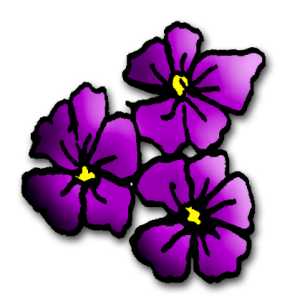 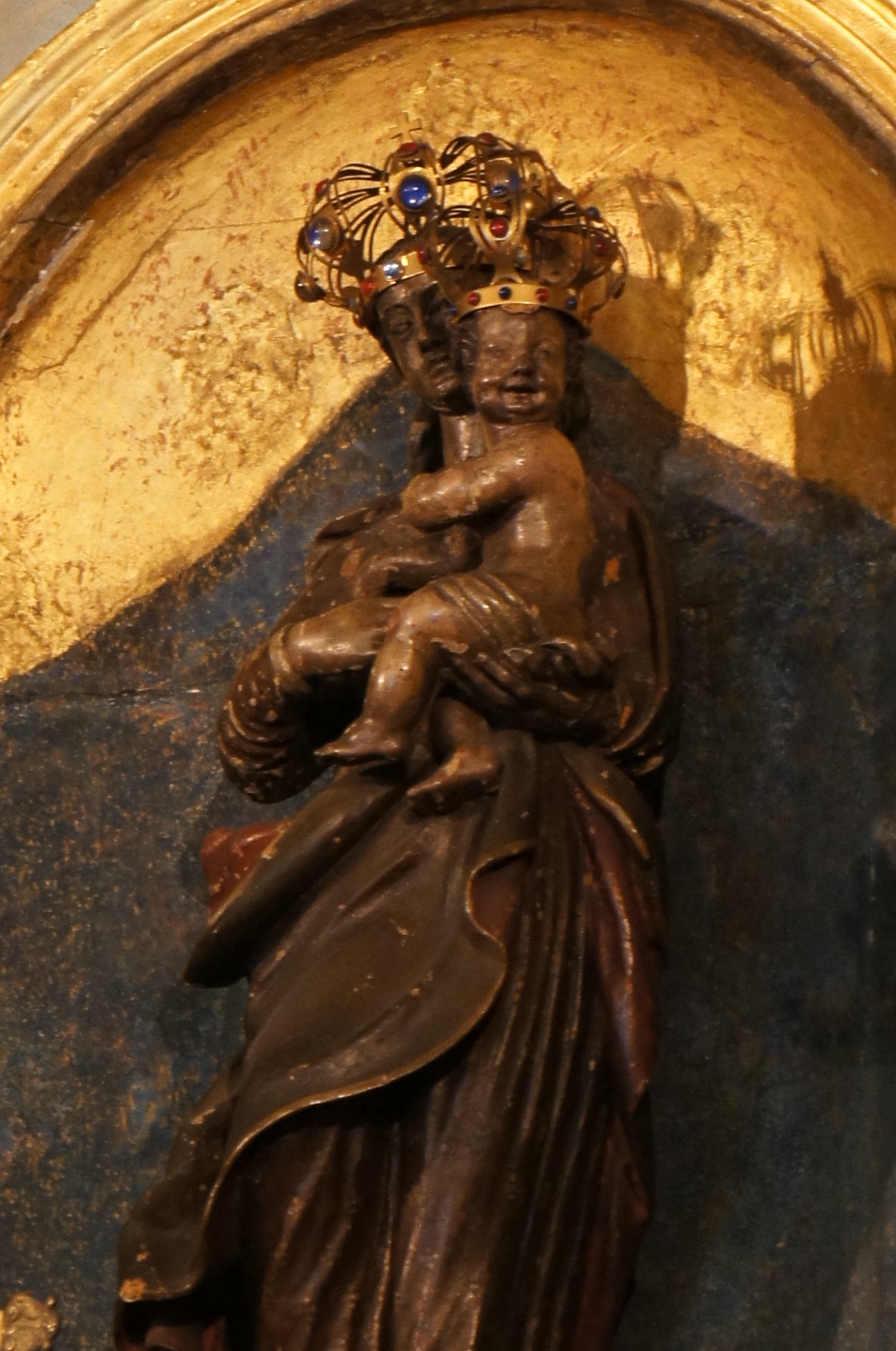 Los orígenes de la Sociedad de María nos recuerdan que religiosos y laicos estamos asociados para la misión, y llamados a ofrecer el rostro mariano de la Iglesia, con nuestra manera peculiar de ser y de construir Iglesia.
Nuestro último Capítulo general nos invitaba a una nueva relación entre hermanos y laicos, para servir mejor a la apasionante misión que la Iglesia nos confía. 

Contemplamos nuestro futuro marista como una comunión de personas en el carisma de Champagnat.

Permanecemos, pues, abiertos a la creatividad del Espíritu Santo, que nos puede llevar, quizás, por caminos totalmente insospechados.
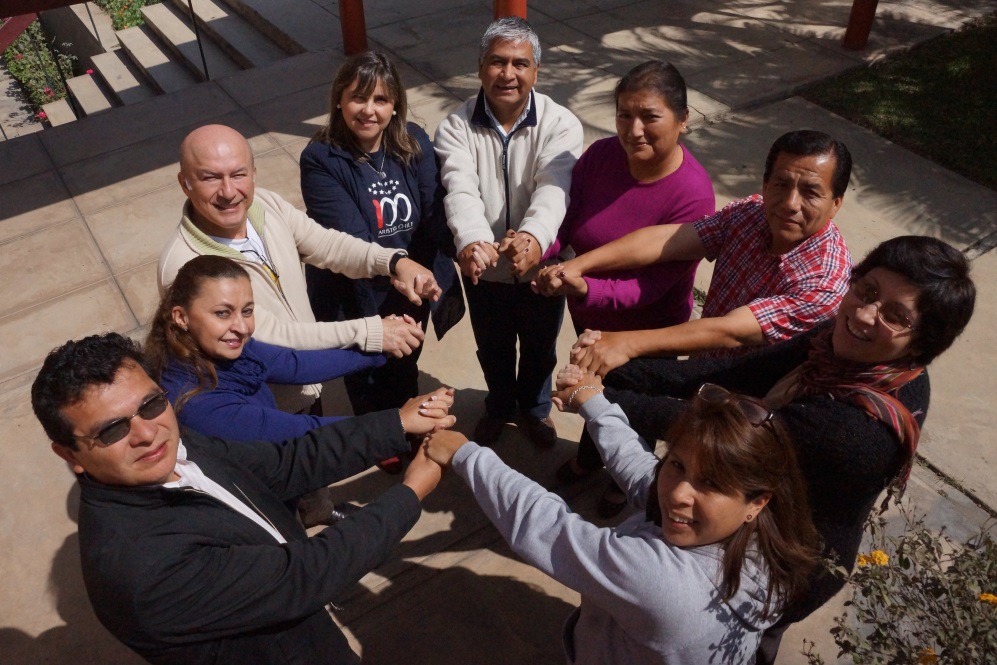 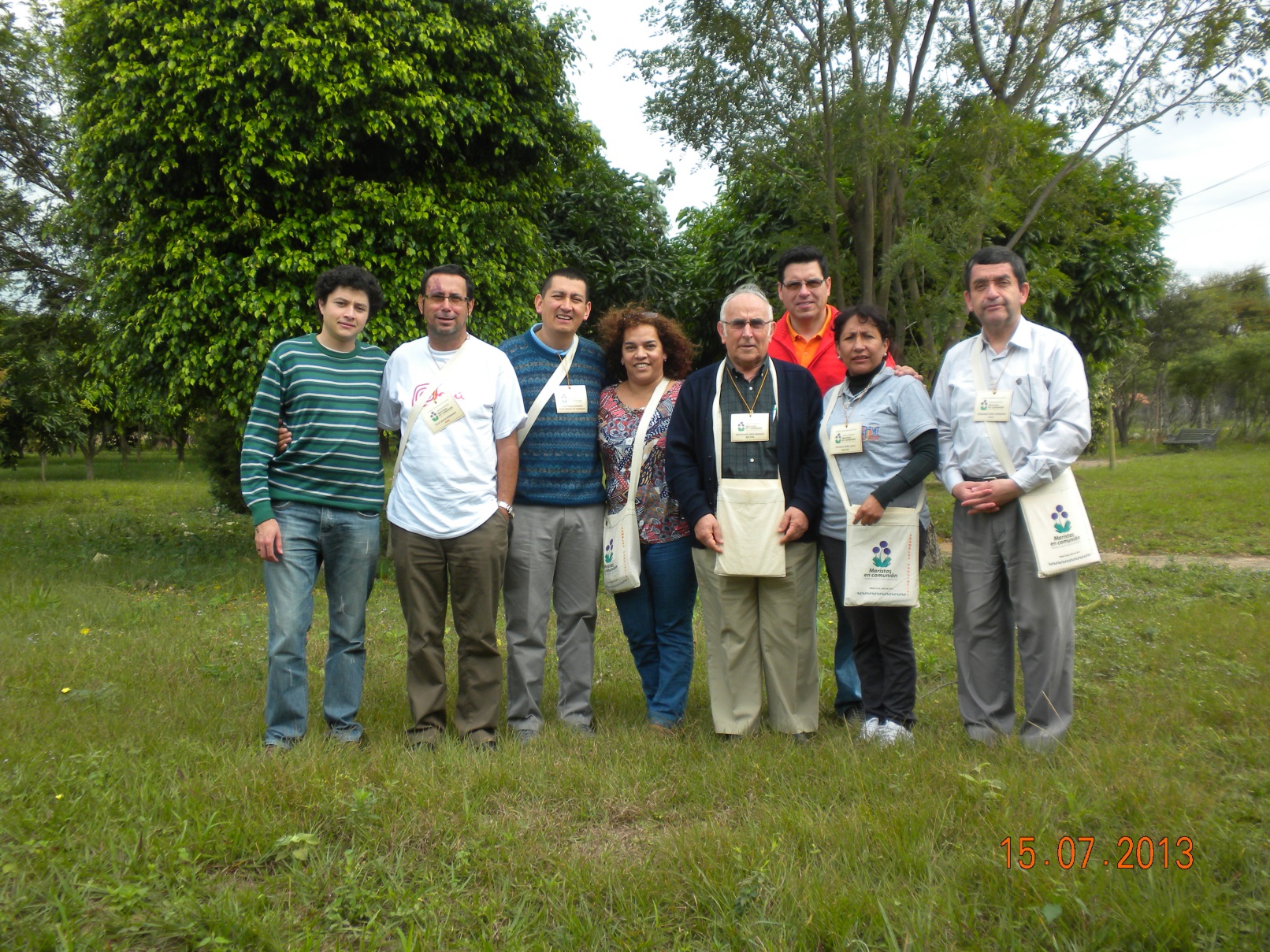 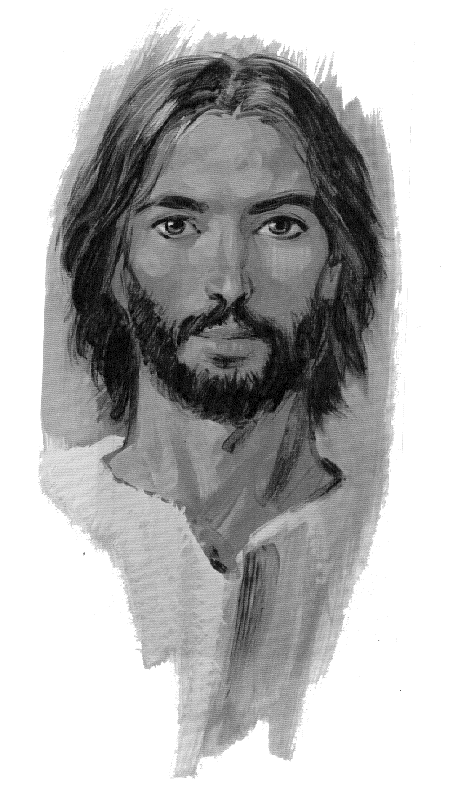 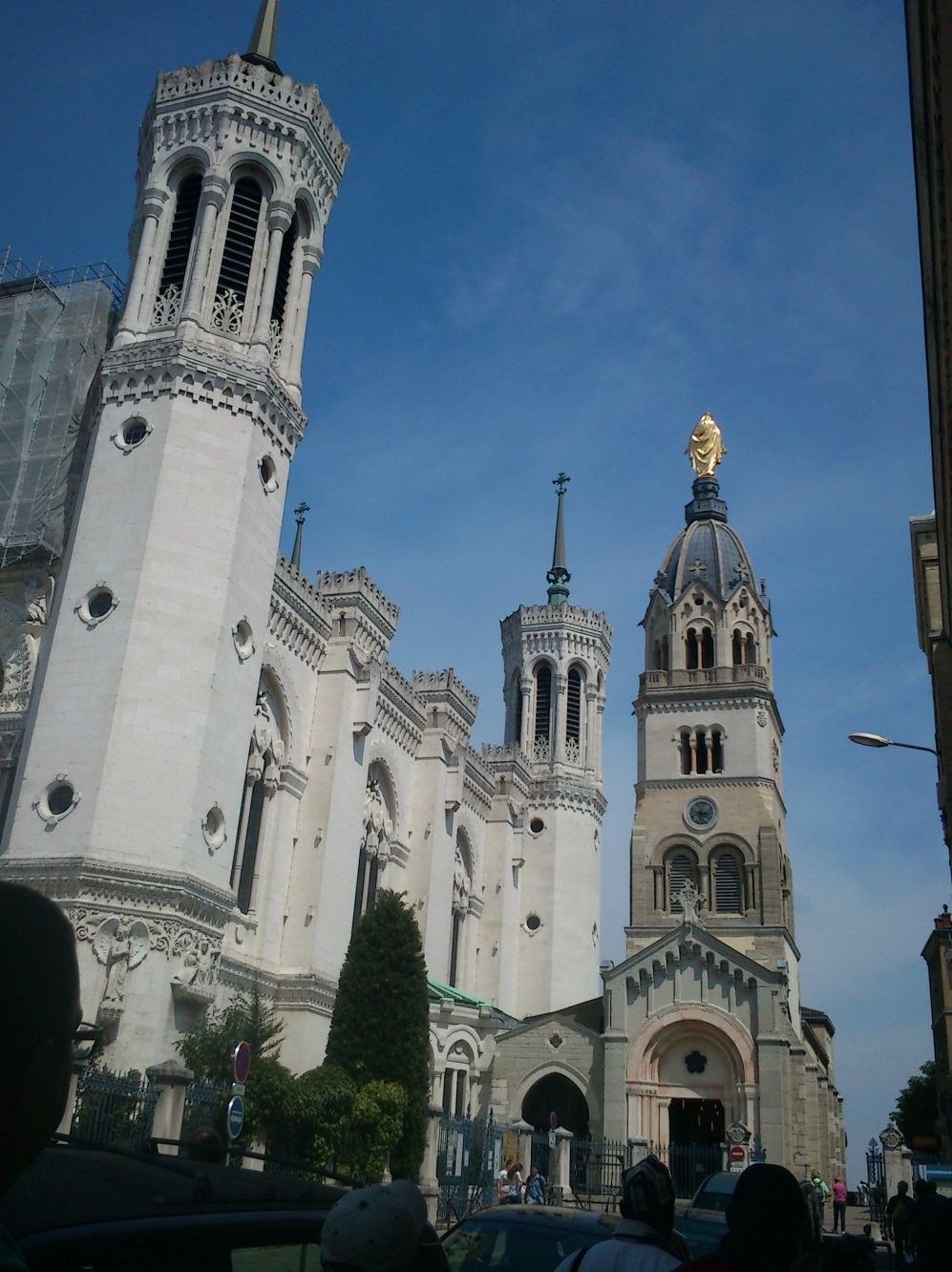 AÑO FOURVIÈRE.

Asociados para la misión. Es decir, asociados en torno a la figura de Jesús. 

Por una parte, sin mirar para atrás, ni siendo tampoco aquellos que se separan de Jesús y van a su aire. 
 
Sólo el compromiso de todos hará posible UN NUEVO COMIENZO.
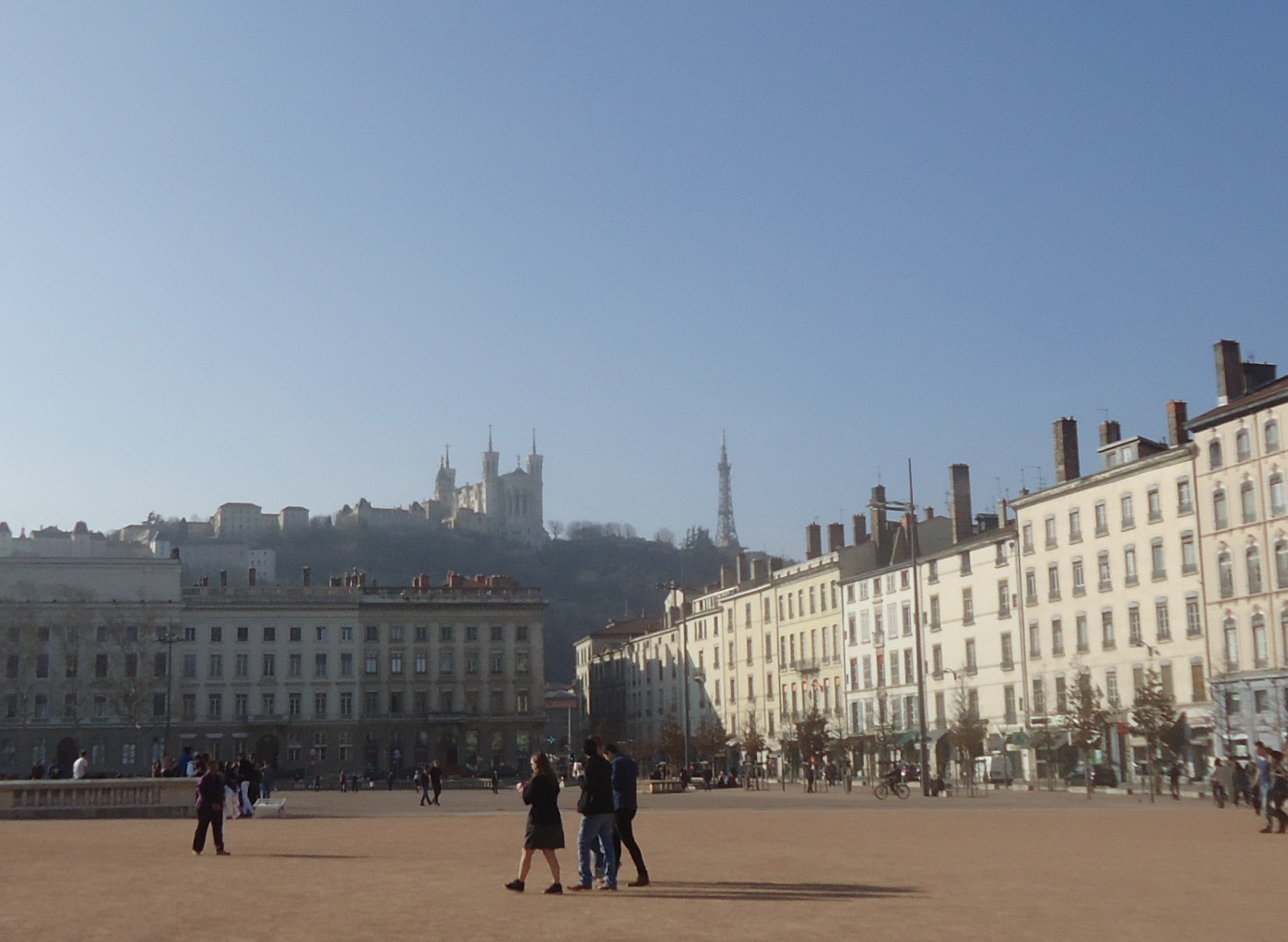 DONDE HAYA UN NIÑO

Oh Señor, quisiera decirte lo que siento en mí; hoy mi alma quiere pedirte un amor sin fin.
Donde haya un niño quiero hablarle de ti; fue mi Padre Marcelino, quien me lo enseñó así. Una sonrisa humilde, 
sincera y de paz,
es tu palabra viva
que se hace realidad.

UNA LÁGRIMA, LA DE UN NIÑO,
UN LAMENTO A ESCUCHAR.
UN MARISTA, UN AMIGO,
UNA VIDA QUE SE DA.
Oh María, mi Buena Madre,
vives junto a mí;
hoy quisiera agradecerte 
el haber dicho "Sí".
Donde haya un niño,
quiero hablarle de ti;
fue mi Padre Marcelino
quien me lo enseñó así.
Una sonrisa humilde,
sincera y de paz,
es tu palabra viva
que se hace realidad.
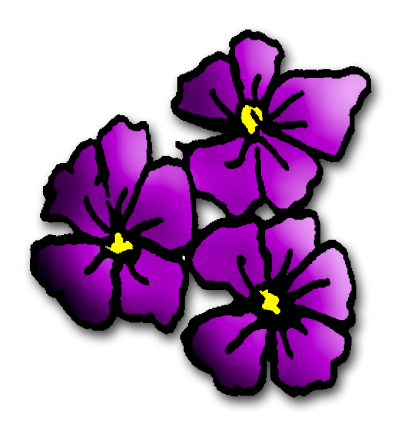 La tarea:
Revisamos el folleto entregado
Lectura del texto que se entrega y selección de una parte del mismo.
Hacer un ejercicio, escogiendo el lugar y tomándome el tiempo sugerido (1 hora).
Escribir lo que me dejó el ejercicio respondiendo las preguntas seleccionadas.
Compartir en la comunidad la experiencia y orar juntos con ella.
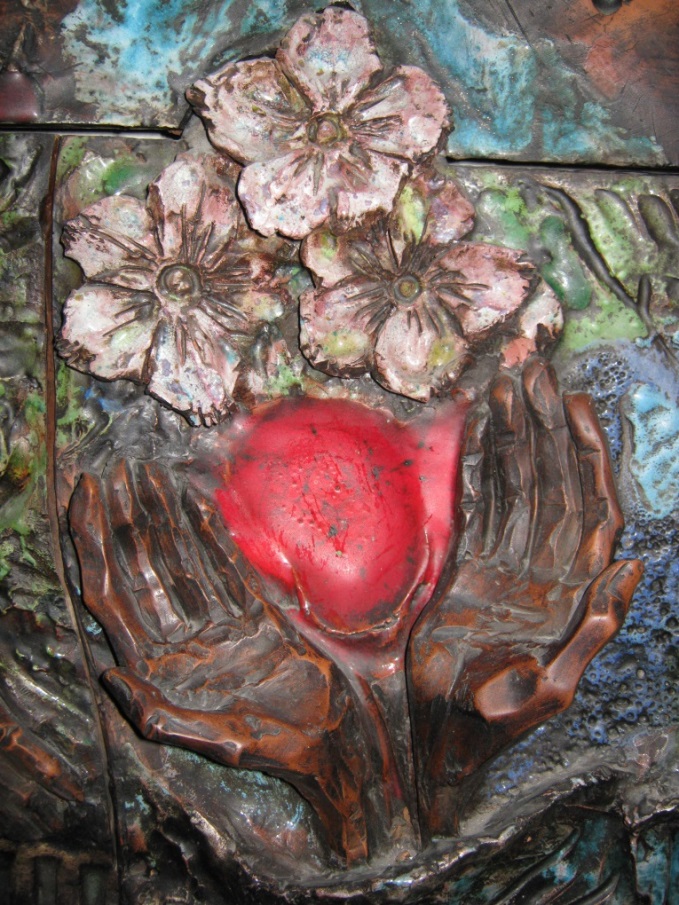 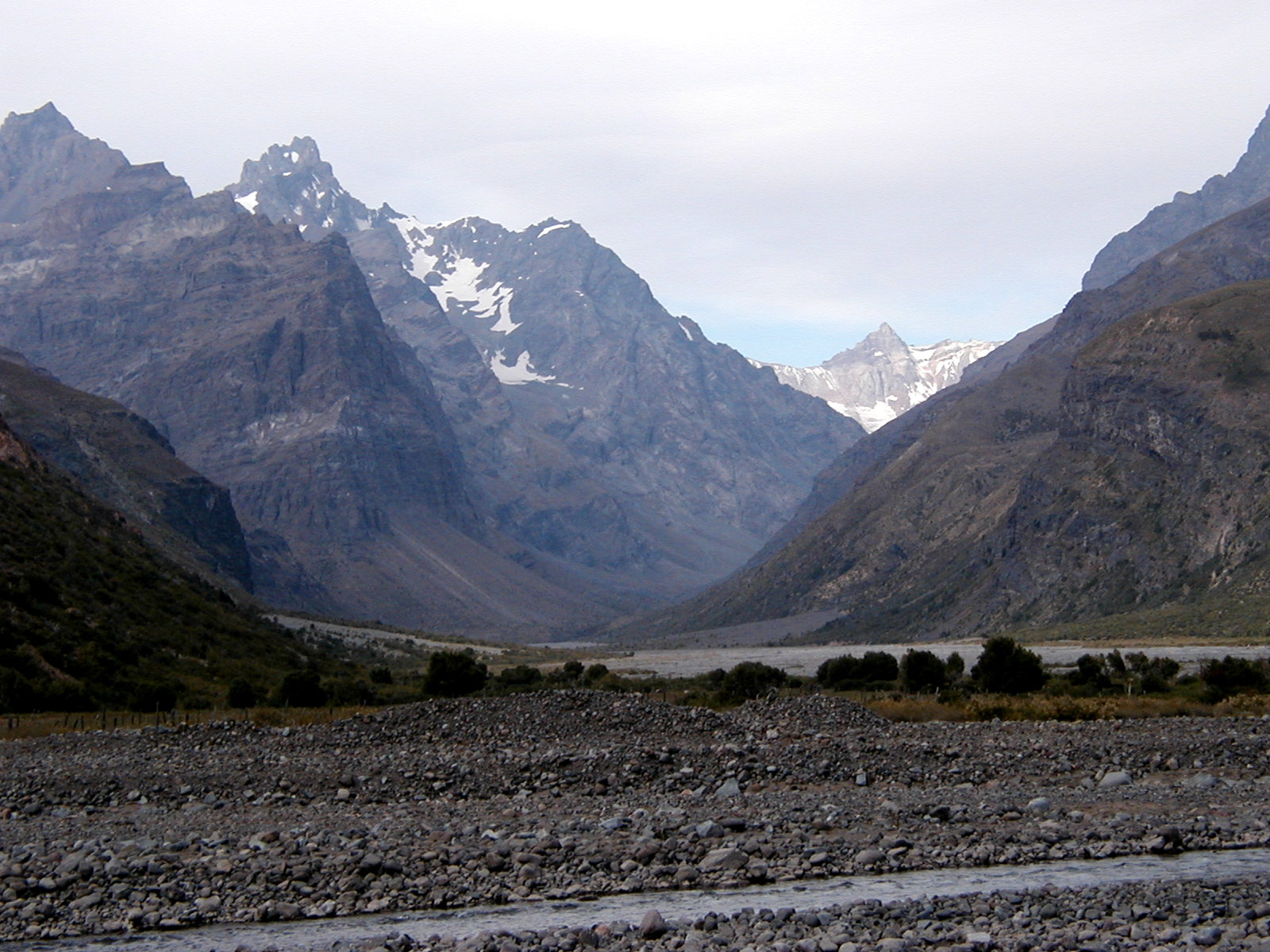 A solas, con el que sabemos que nos ama.